Wireless Transmitter
EA-901R
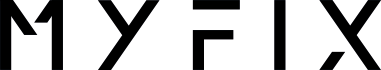 In Ear Monitoring System
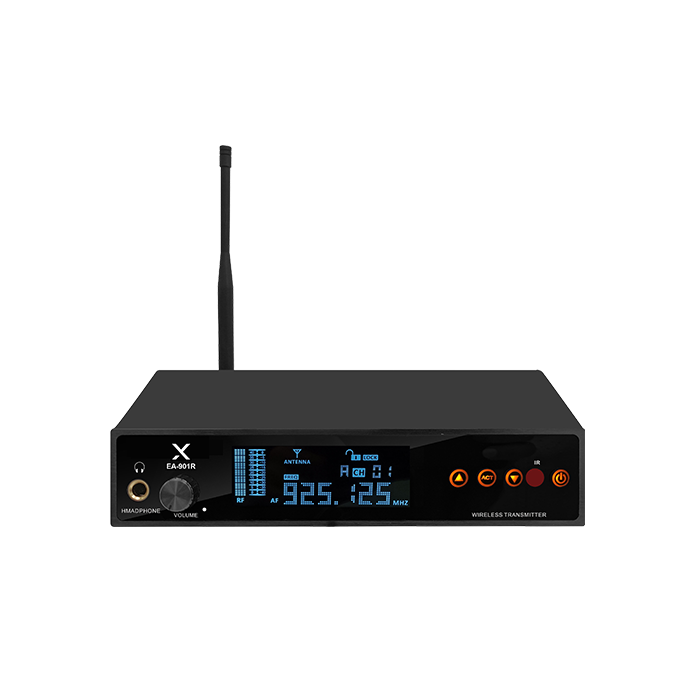 FEATURE
원거리에도 안정된 RF 송신
IR 싱크 기능으로 간편한 세팅
전문적이고 패셔너블한 디자인의 전면 패널
모니터 헤드폰 단자 및 아날로그 볼륨 
감도 조절 가능
SPECIFICATION
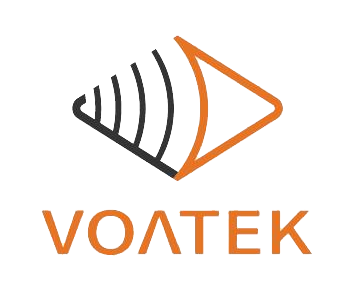 경기도 성남시 분당구 판교로 723(분당테크노파크) B동 604-2호  
TEL  : 031-709-1061 / FAX : 031-709-1062